Американцы и русские глазами друг друга
Презентация
У4У.РФ
Цель проекта: изучение представлений русских и американцев друг о друге.
Основополагающий вопрос:
Какими видят друг друга русские и американцы?Проблемные вопросы:Какие есть стереотипы у русских и американцев?
У4У.РФ
Стереотип- это устоявшееся отношение к происходящим событиям, действиям, поступкам и т.д.
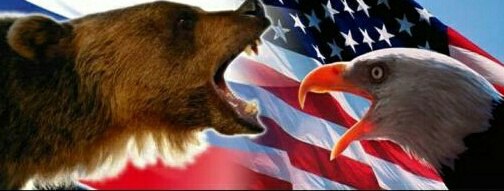 У4У.РФ
О русских существуют такие стереотипы как:1)Русские очень грустные
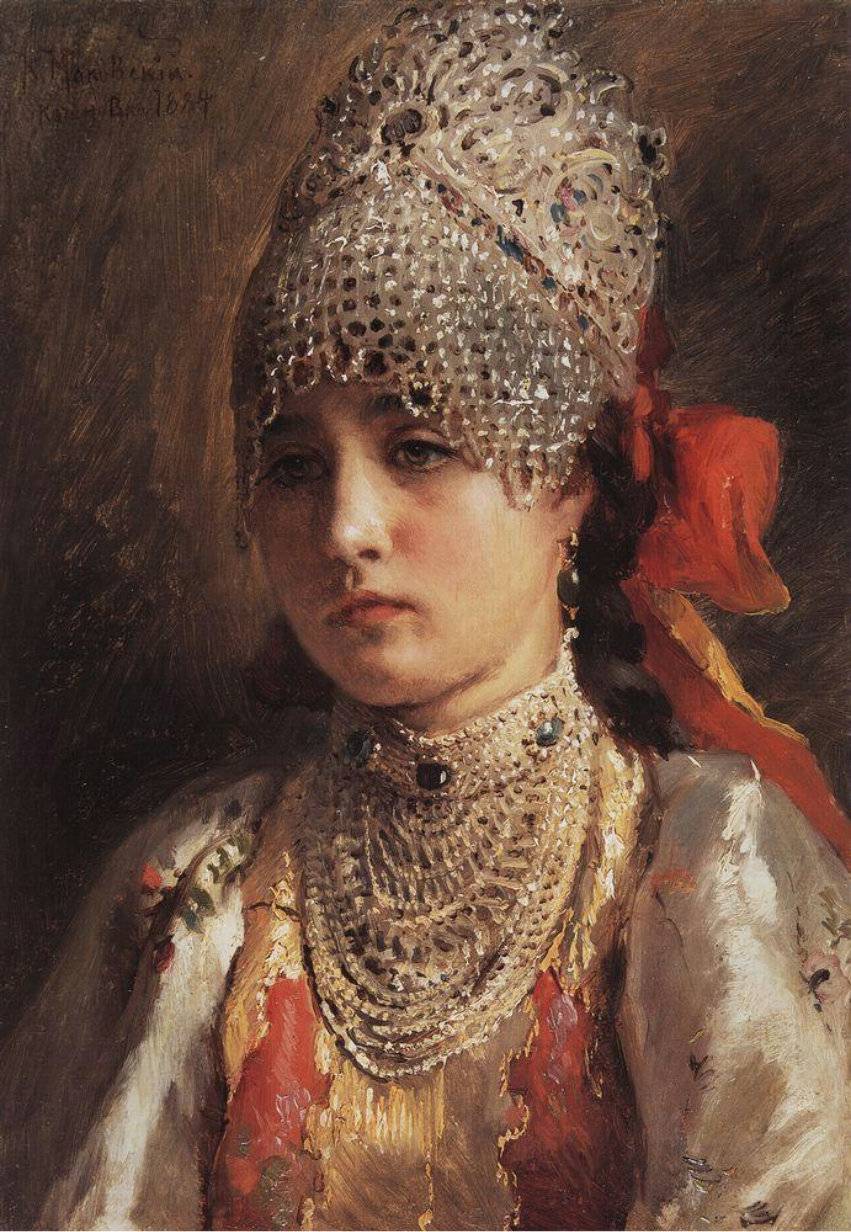 У4У.РФ
2) Путин - диктатор
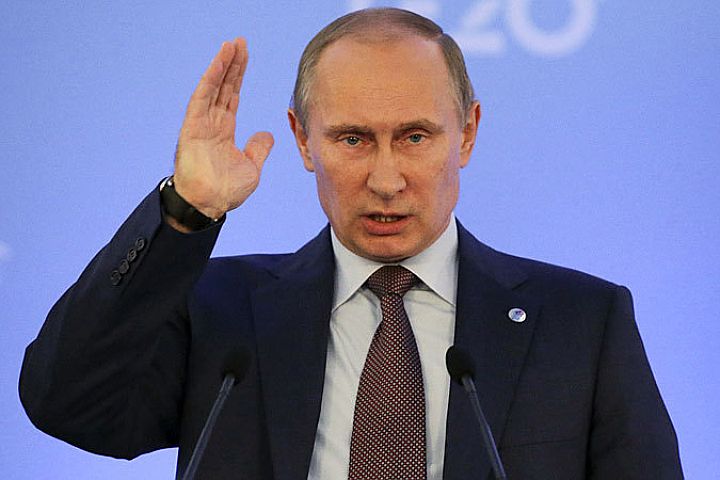 У4У.РФ
3) По улицам Росии гуляют медведи
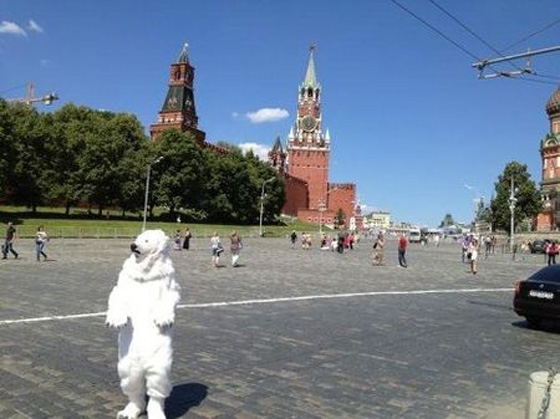 У4У.РФ
4)Русские много пьют
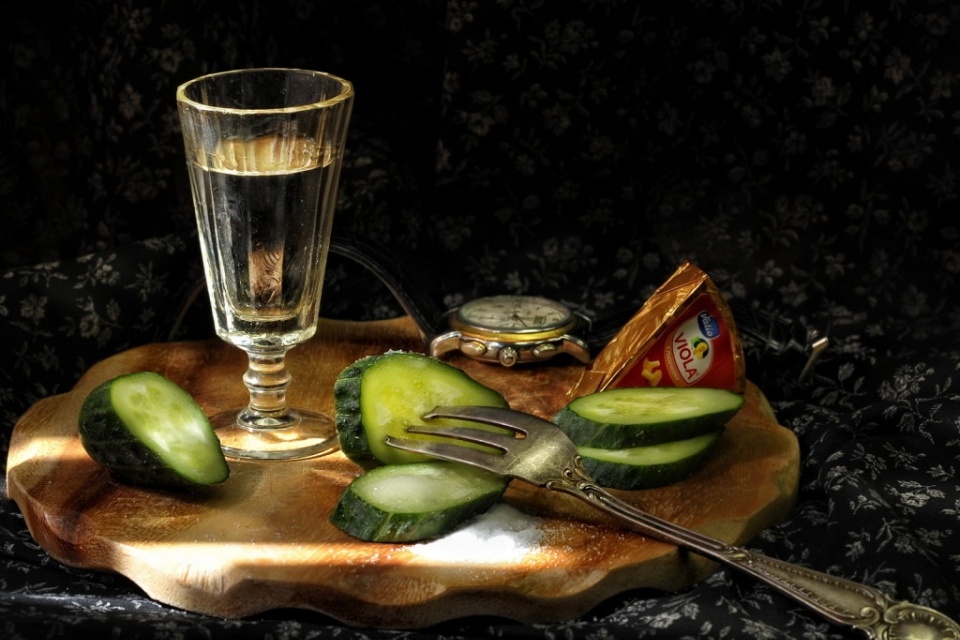 У4У.РФ
5)В России очень холодно
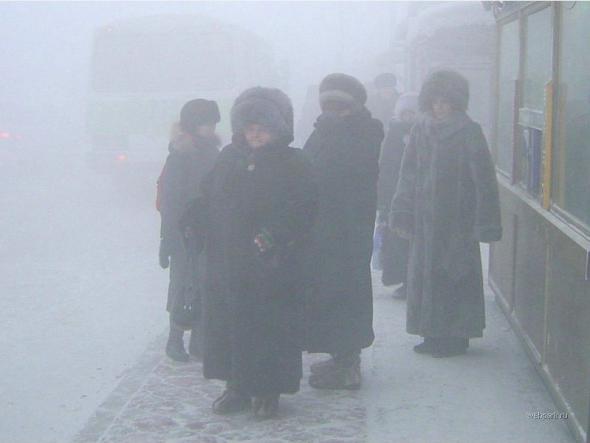 У4У.РФ
О Американцах существуют такие стереотипы как:1)Излишний вес у большинства населения.
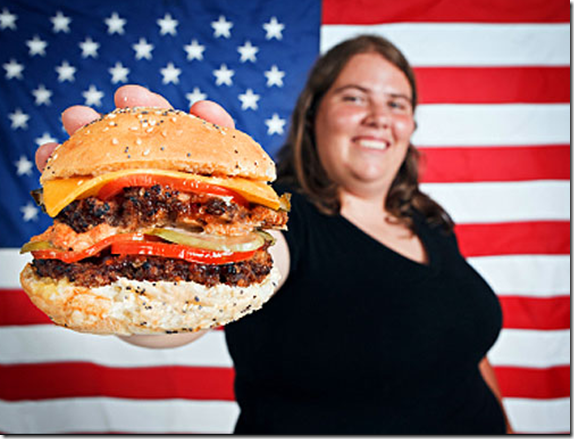 У4У.РФ
2) У американцев слабое школьное образование
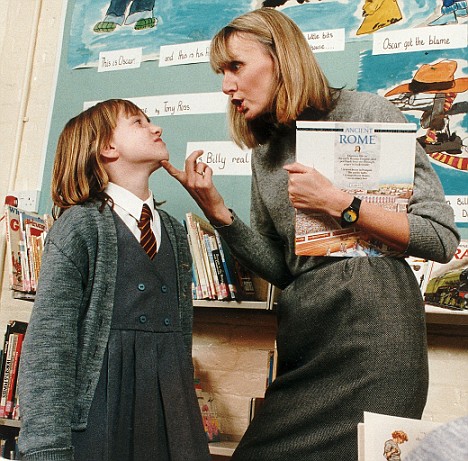 У4У.РФ
3)Американцы считают себя хозяевами планеты
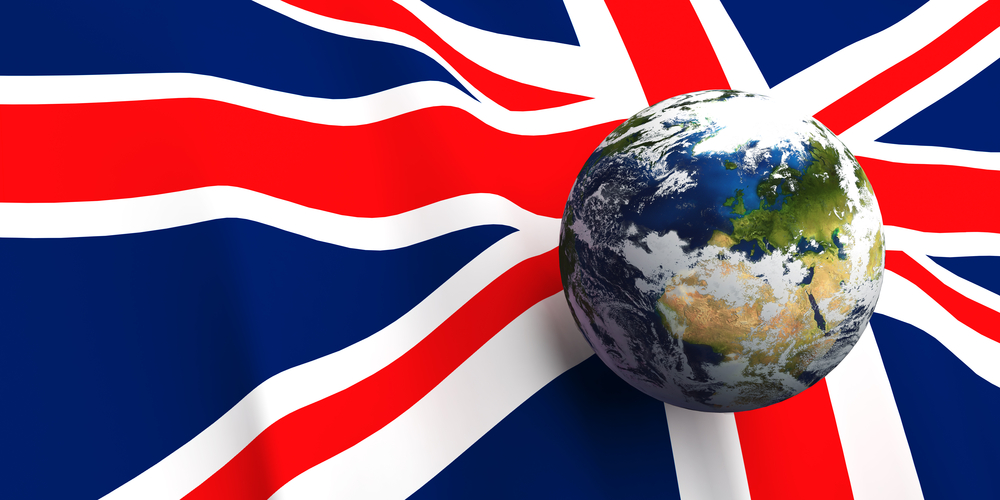 У4У.РФ
4) У американцев нет своей кухни
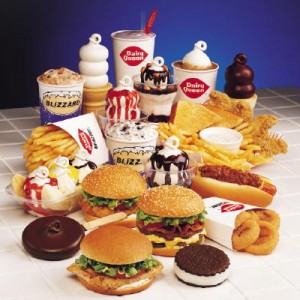 У4У.РФ
5) Американцы-патриоты
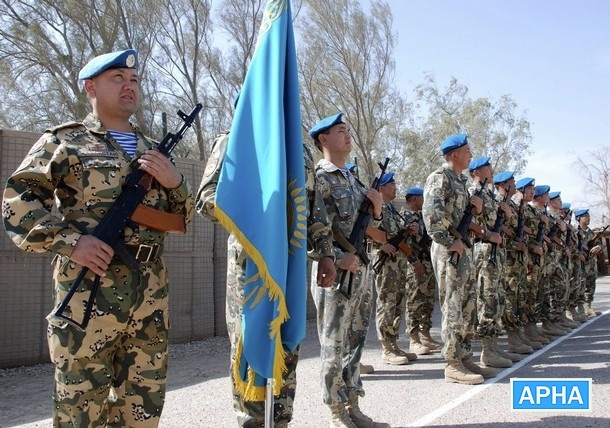 У4У.РФ
Какие у вас возникают ассоциации при слове «Америка»?
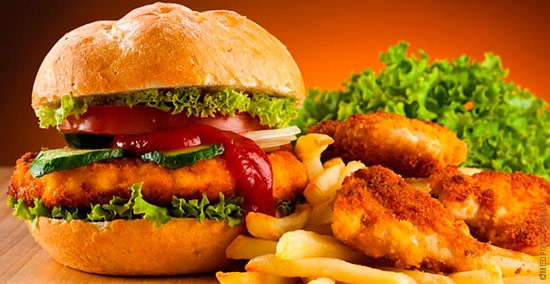 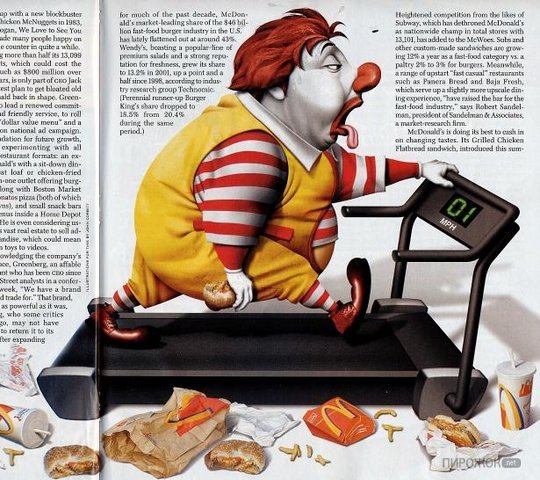 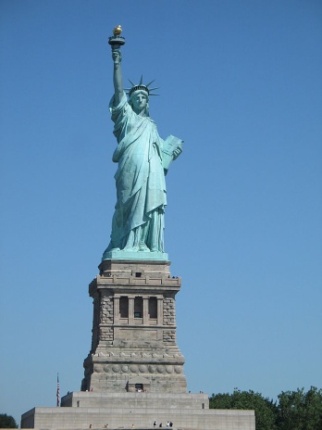 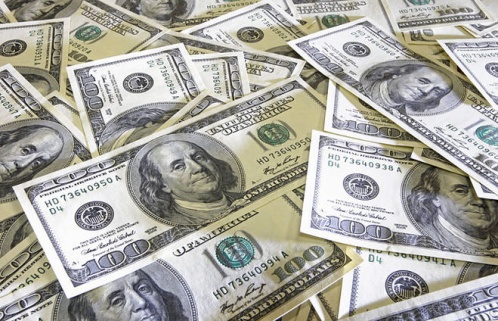 У4У.РФ
Какие у вас возникают ассоциации при слове «Россия»?
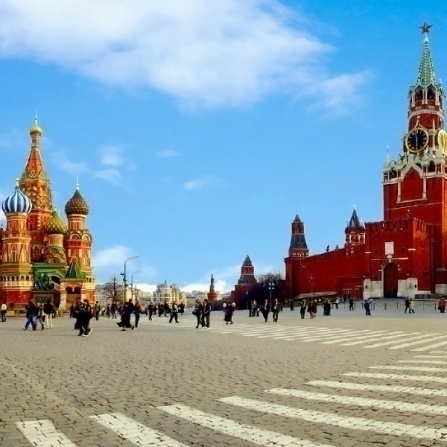 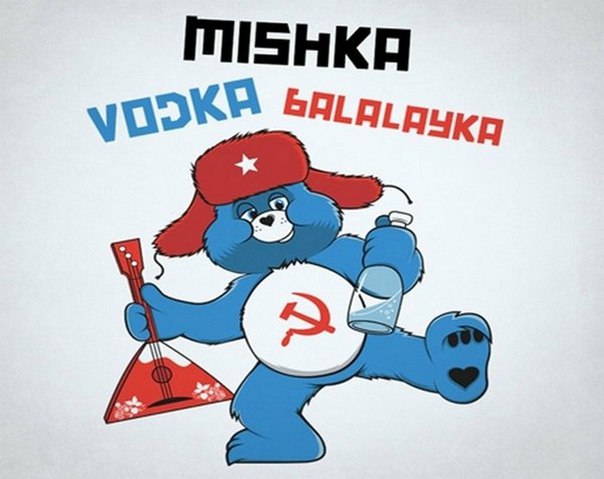 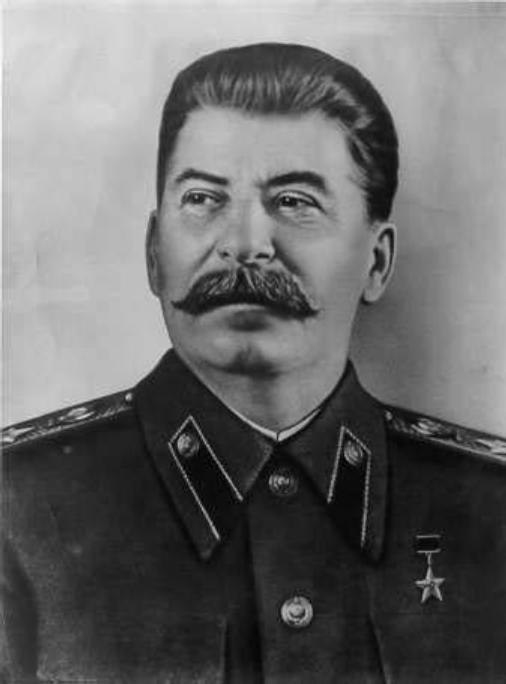 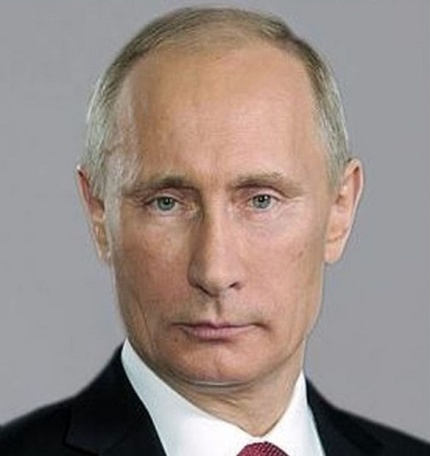 У4У.РФ
Основные различия между русскими и американцами
У4У.РФ
У4У.РФ
Хотели бы вы жить…
У4У.РФ
Назовите известных людей из Америки/России
Для американцев - Достоевский, Толстой, Сталин, Путин, Ленин.

Для русских -  Барак Обама, Стивен Кинг, Бред Питт, Чарли Чаплин, Джулия Робертс.
У4У.РФ
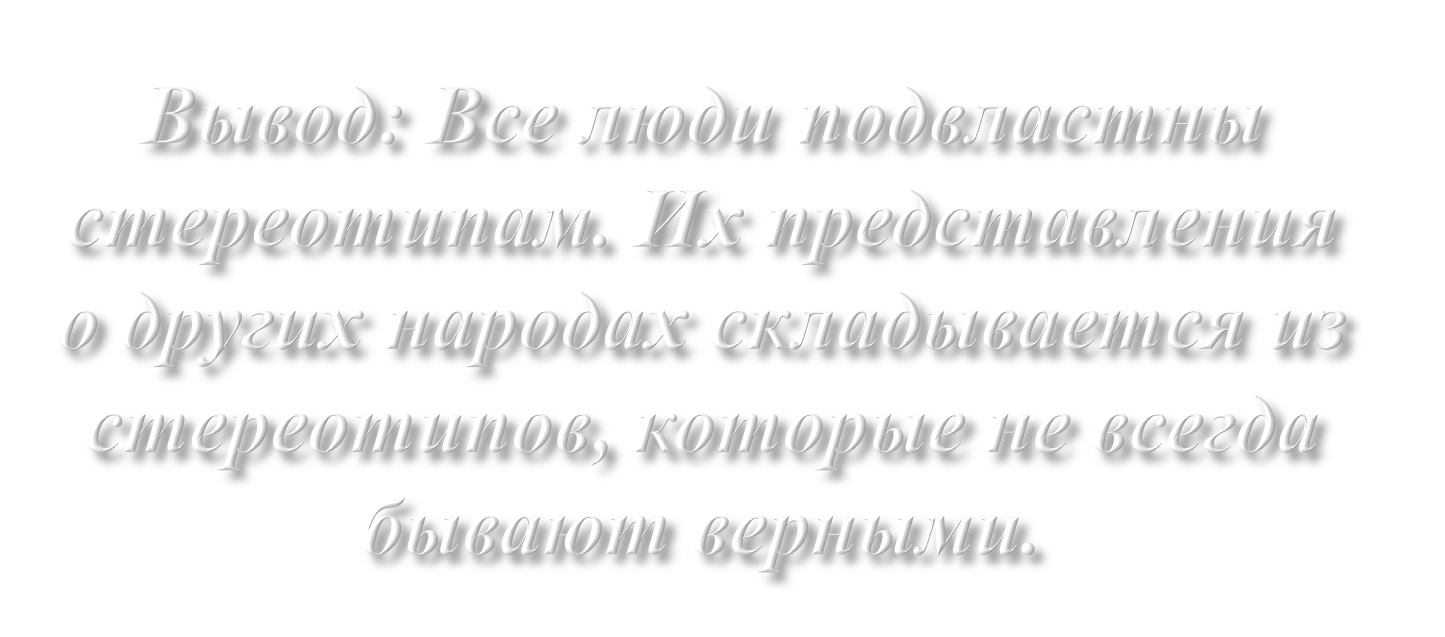 У4У.РФ
У4У.РФ
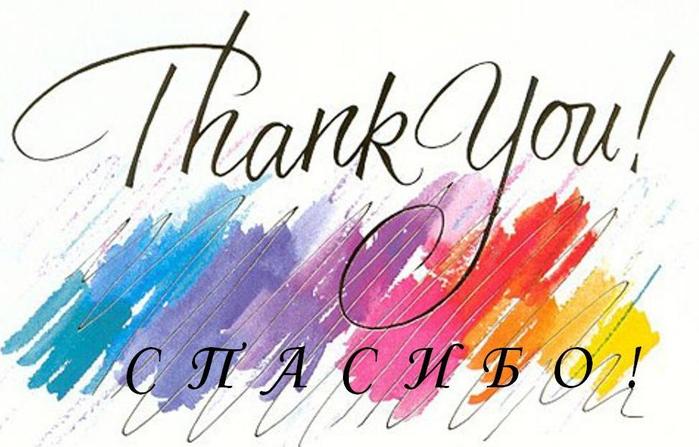 У4У.РФ